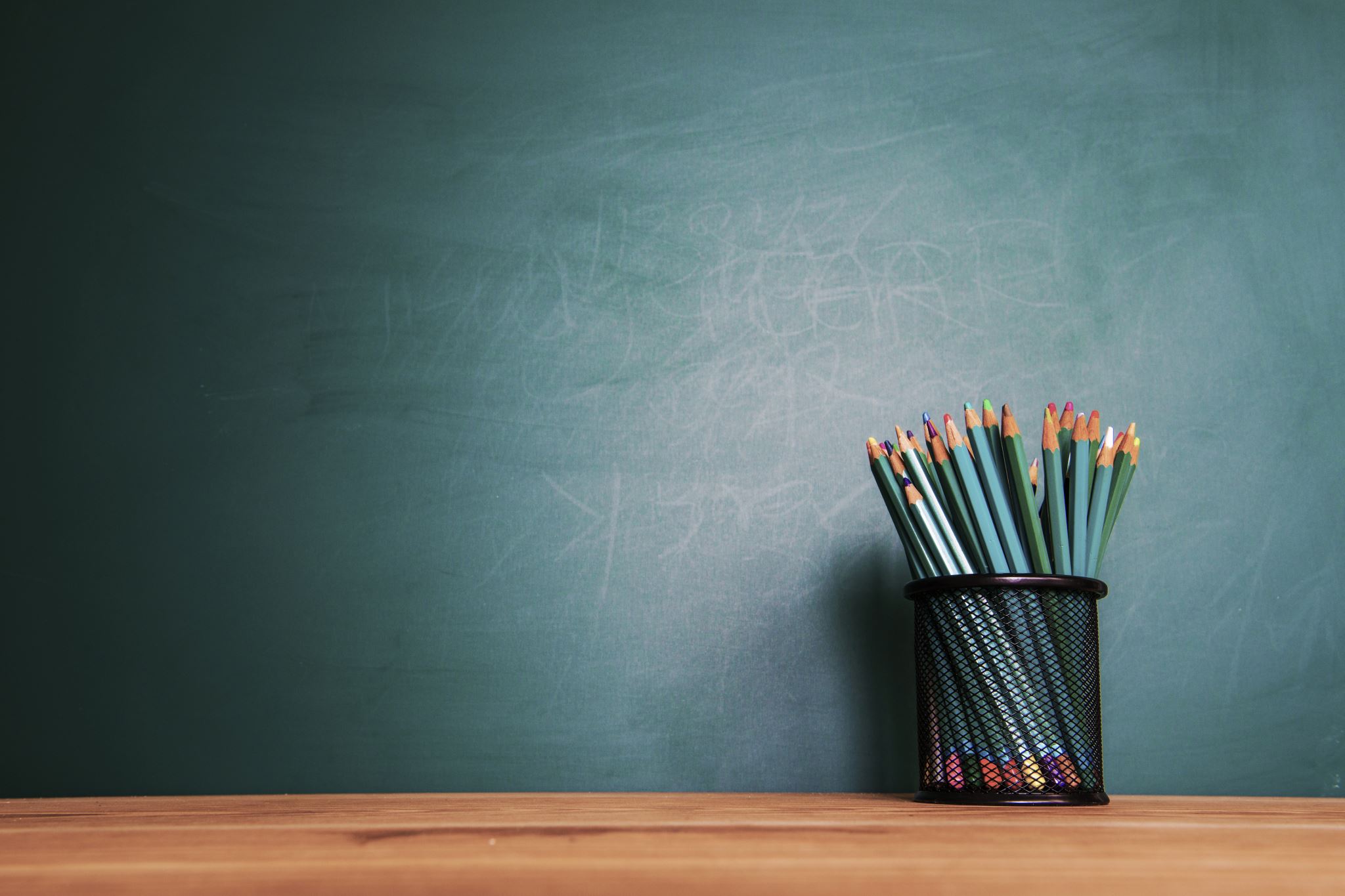 Навчально-науковий інститут міжнародних відносин Загальноінститутський каталог вибіркових дисциплінгалузь знань 29 «Міжнародні відносини»
Освітній рівень: магістр
Рік вступу: 2023
Загальні положення
1.	Загальноінститутський каталог містить наскрізний перелік вибіркових дисциплін за галуззю знань 29 Міжнародні відносини.  Створення та використання Каталогу є одним з механізмів реалізації студентоцентричного підходу до формування освітнього простору. Вибір з Каталогу дисциплін є одним з варіантів реалізації студентами права на вільний вибір навчальних дисциплін (п.2.2.6 Положення http://www.iir.edu.ua/uploads/files/Poriadok%20vyboru%20dyscyplin%20(03_12_2018).PDF)   Дисципліни пропонуються для обрання здобувачами освітніх програм другого (магістерського) рівня вищої освіти очної форми навчання (мова навчання – українська) спеціальності 293 Міжнародне право, які реалізуються в Навчально-наукового інституті міжнародних відносин. 
         2.	Загальний обсяг дисциплін даного блоку становить 9 кредитів ЄКТС (3 дисципліни у 3-му семестрі). Дисципліни із Каталогу обираються студентами першого року навчання шляхом вільного вибору в електронній системі Moodle (протягом січня місяця першого року навчання на освітній програмі). Група студентів вважається сформованою, якщо кількість студентів, що її обрали становить не менше 15 осіб. Студенту може бути відмовлено у реалізації його вибору і запропоновано здійснити новий вибір, якщо (1) кількість студентів, що обрали дану дисципліну перевищує 20 осіб. У цьому випадку перевага надається студентам, які зафіксували свій вибір раніше; (2) якщо кількість студентів, які обрали одну дисципліну з Каталогу є меншою за 15 осіб; (3) якщо дана дисципліна вже передбачена навчальним планом тієї освітньої програми, на якій навчається здобувач освіти. У випадку, якщо студенту відмовлено у здійсненому ним виборі із зазначених причин, йому надається можливість здійснити повторний вибір з дисциплін, групи за якими вже сформовані і де немає перевищення встановлених максимумів, а також які не призведуть до повторної відмови з аналогічних причин.
Спеціальність 293 Міжнародне право
Спеціальність 293 Міжнародне право
Освітні програми:
Міжнародне право
Міжнародне приватне право
Міжнародне публічне право
Міжнародна правосуб’єктність України
Права людини під час збройного конфлікту
Практика Міжнародного суду ООН
Практикум з представництва інтересів клієнта в Європейському суді з прав людини
Міжнародно-правова протидія корупції
Теорія і практика міжнародних договорів
Мова міжнародного права: документи, аргументація, медіа
Населення і територія в міжнародному праві
Захист інтересів України в міжнародних судових установах
Міжнародне інформаційне право
Право і практика універсальних і регіональних міжнародних організацій
Міграційне право ЄС
Право Ради Європи
Правове регулювання державних закупівель в Євросоюзі
Право конкуренції ЄС (основи та процедури)
Міжнародно-правове регулювання обігу культурних цінностей
Порівняльне та міжнародне акціонерне право
Міжнародний спортивний арбітраж
Правове регулювання торгівлі послугами